SARS WARSRetours d’un projet de création vidéoludique commissionnée à l’Université de Liège, BE
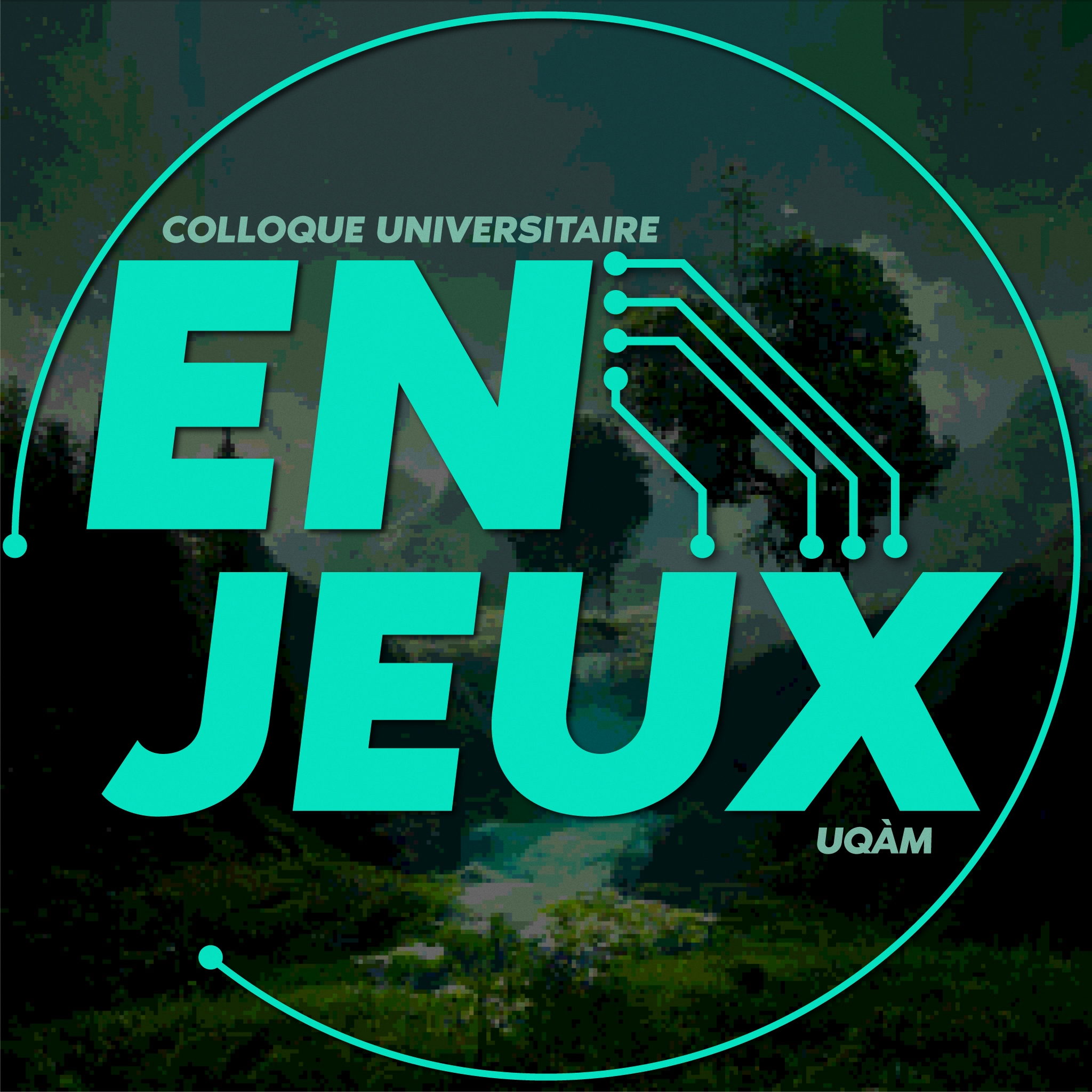 En/jeux – Université du Québec Montréal – 26 mai 2023
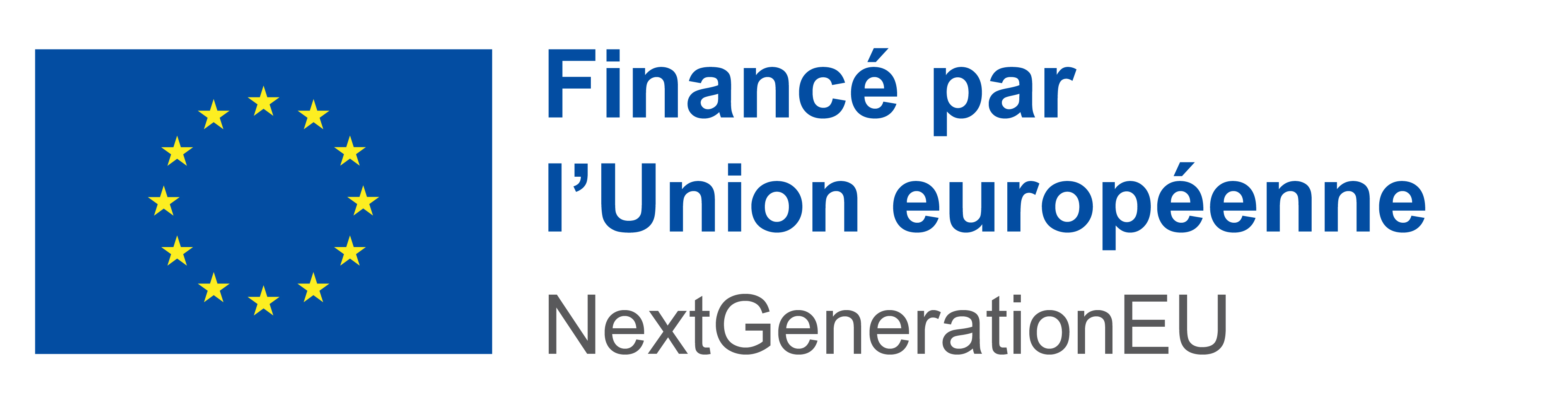 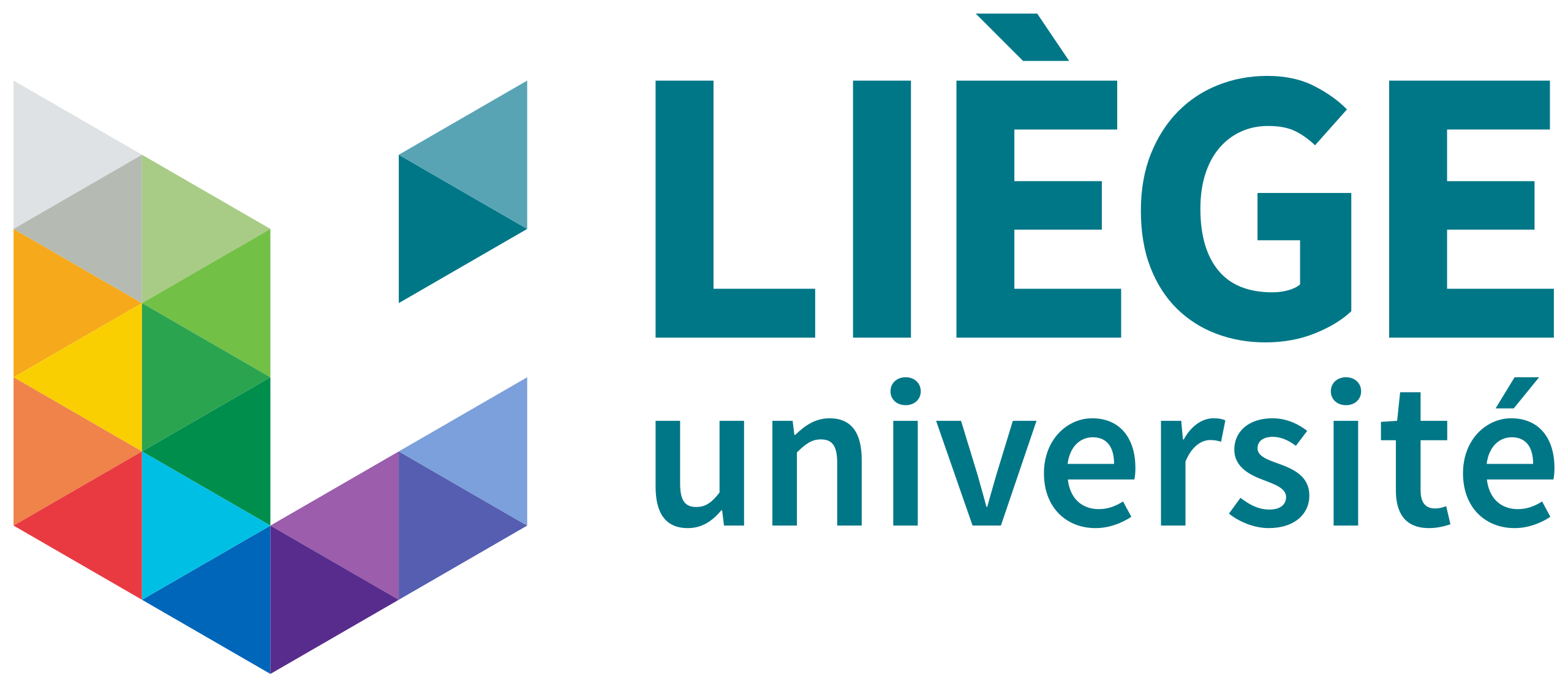 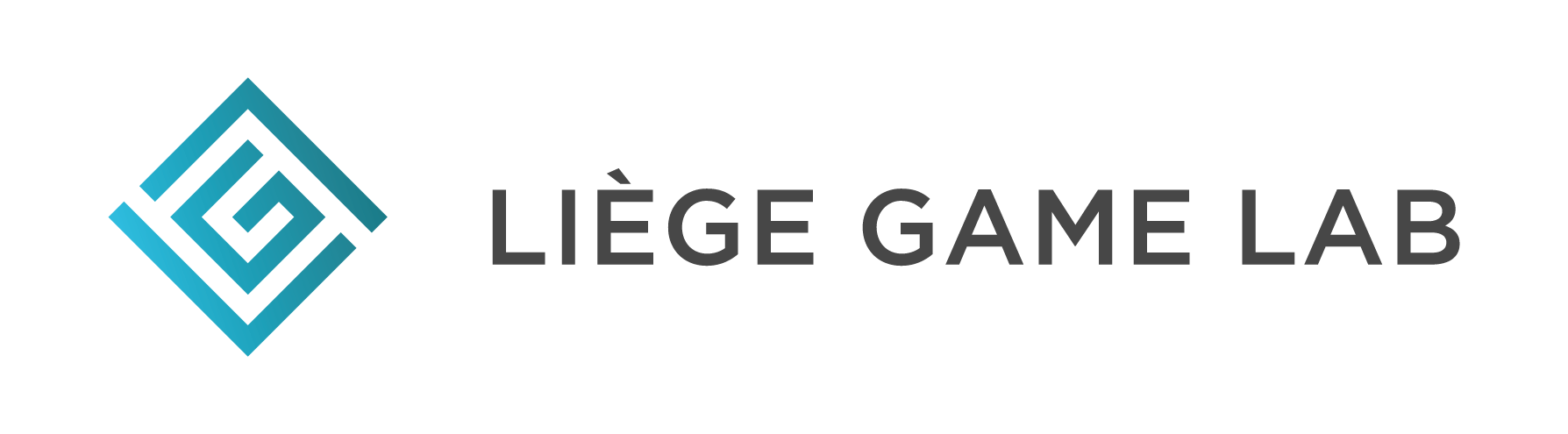 MESSINA Alexis | alexis.messina@uliege.be
2
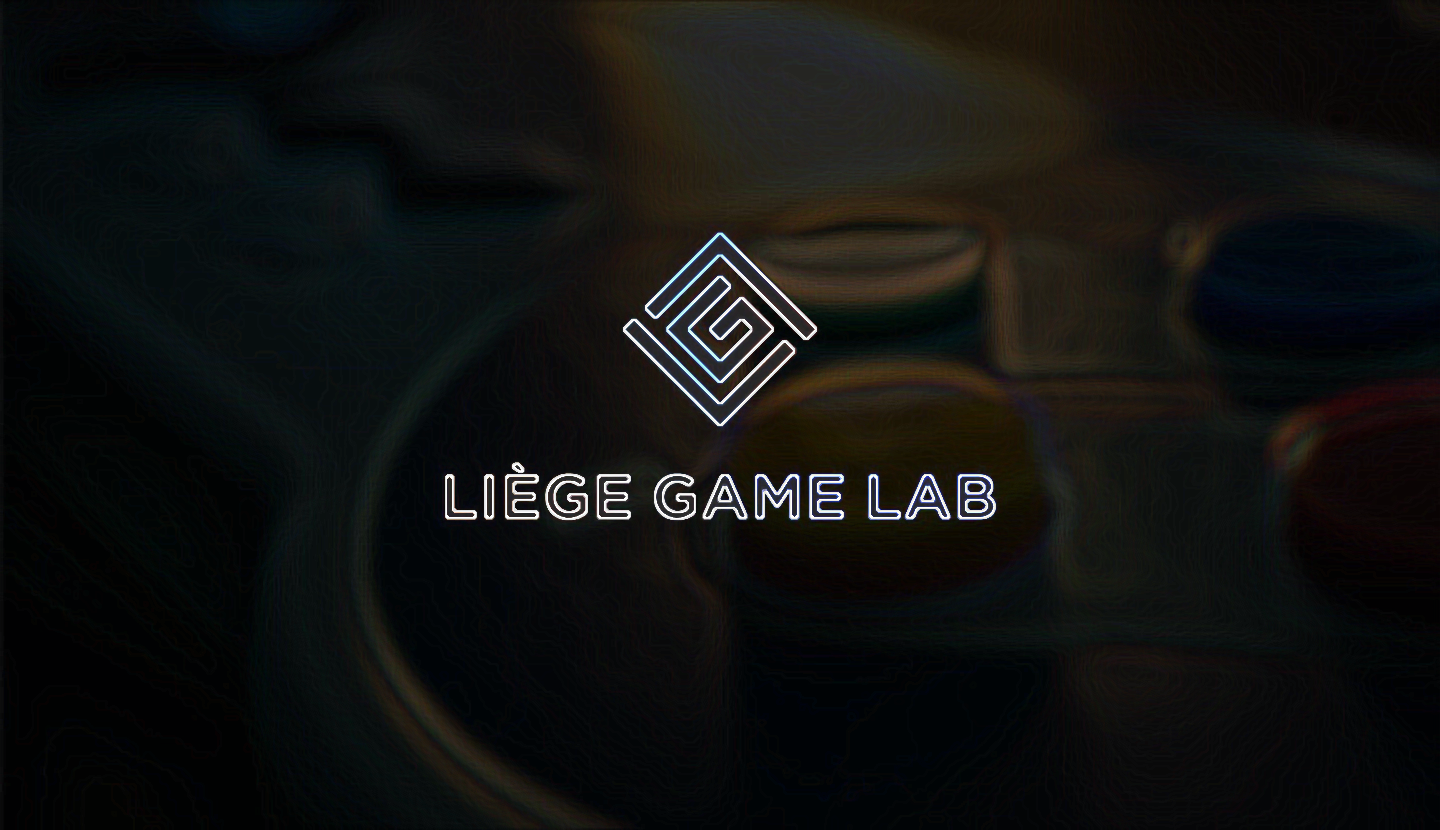 Liège Game Lab
Fanny Barnabé (PhD)  		Détournement 
Hamza Bashandy (PhD) 	 	Espace et politique
Sophie Bemelmans 		Jeu vidéo suisse
Sacha Bernard 			Speedrun 
Enzo d’Armenio (PhD) 		Sémiotique 
Julie Delbouille (PhD) 		Avatar 
Björn-Olav Dozo (PhD) 		Littérature 
Bruno Dupont (PhD) 		Littérature 
Lucas Friche 			Cartographie 
Olivier Gason 			Programmation 
Maxime Godfirnon 		Jeu sous contraintes
Damien Hansen 		Unités minimales
Pierre-Yves Houlmont 		Localisation
Pierre-Yves Hurel (PhD) 	Jeu vidéo amateur
Boris Krywicki (PhD) 		Presse spécialisée
Rosane Lebreton 		Espace et image
Alexis Messina 			Jeu vidéo institutionnel
Anna Rivière 			Spectacularisations 
Françcois-Xavier Surinx 	Genres vidéoludiques
Laboratoire pluridisciplinaire de l’Université de Liège, réunissant les chercheurs et chercheuses travaillant sur le jeu vidéo. Centre de recherche reconnu de l’UR Traverses
Recherche
Six thèses défendues depuis 2016
Huit docteurs, neuf doctorants, deux collaborateurs et quatre étudiants travailleurs

Formation et enseignement
Un cours d’histoire et analyse des pratiques du JV
Un certificat inter-université et haute école
Trois éditions d’un MOOC

Médiation 
Collaboration avec le Digital Lab de la Province de Liège
Consultance
Animation d’ateliers
En/jeux – Université du Québec à Montréal – 26 mai 2023
MESSINA Alexis | alexis.messina@uliege.be
Document numérique et Société n°8  - Liège, 25 juin 2022				Björn-Olav Dozo (bo.dozo@uliege.be) – Alexis Messina (alexis.messina@uliege.be)
1
3
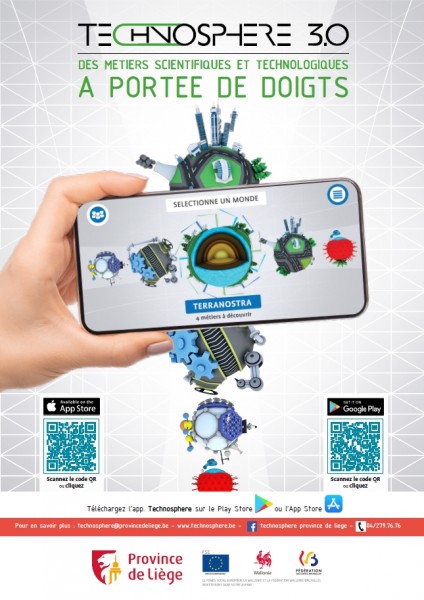 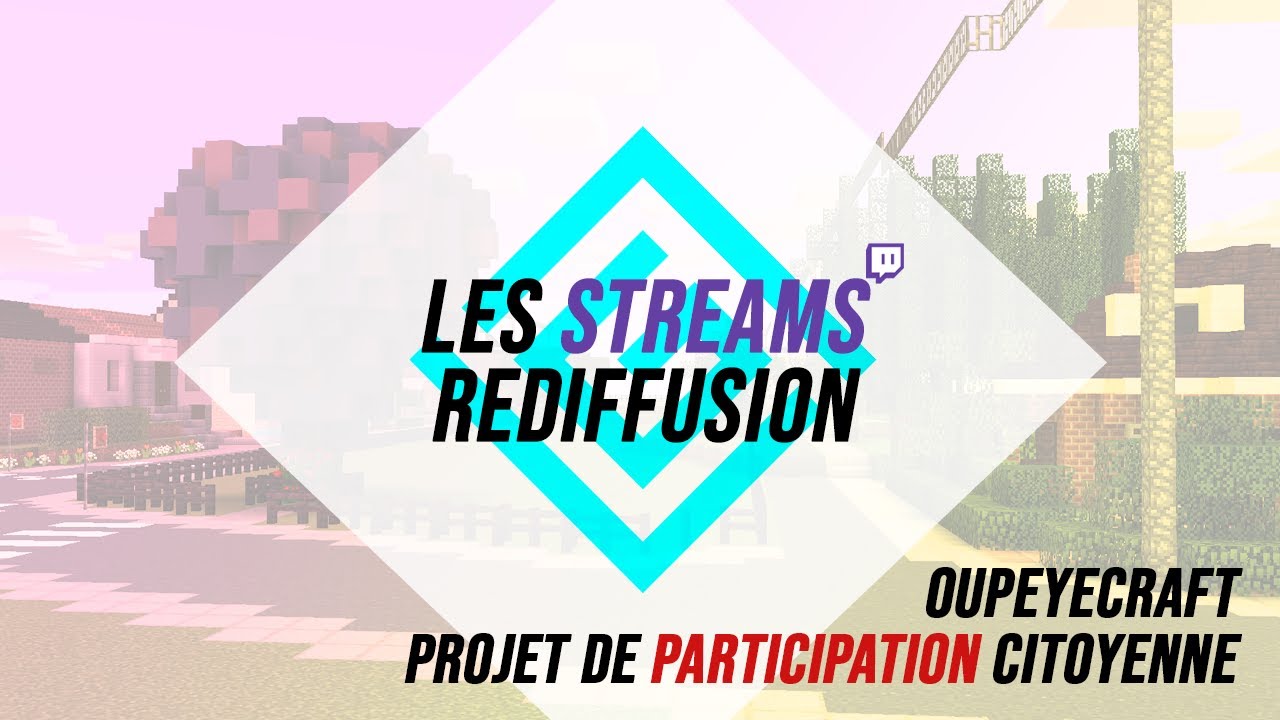 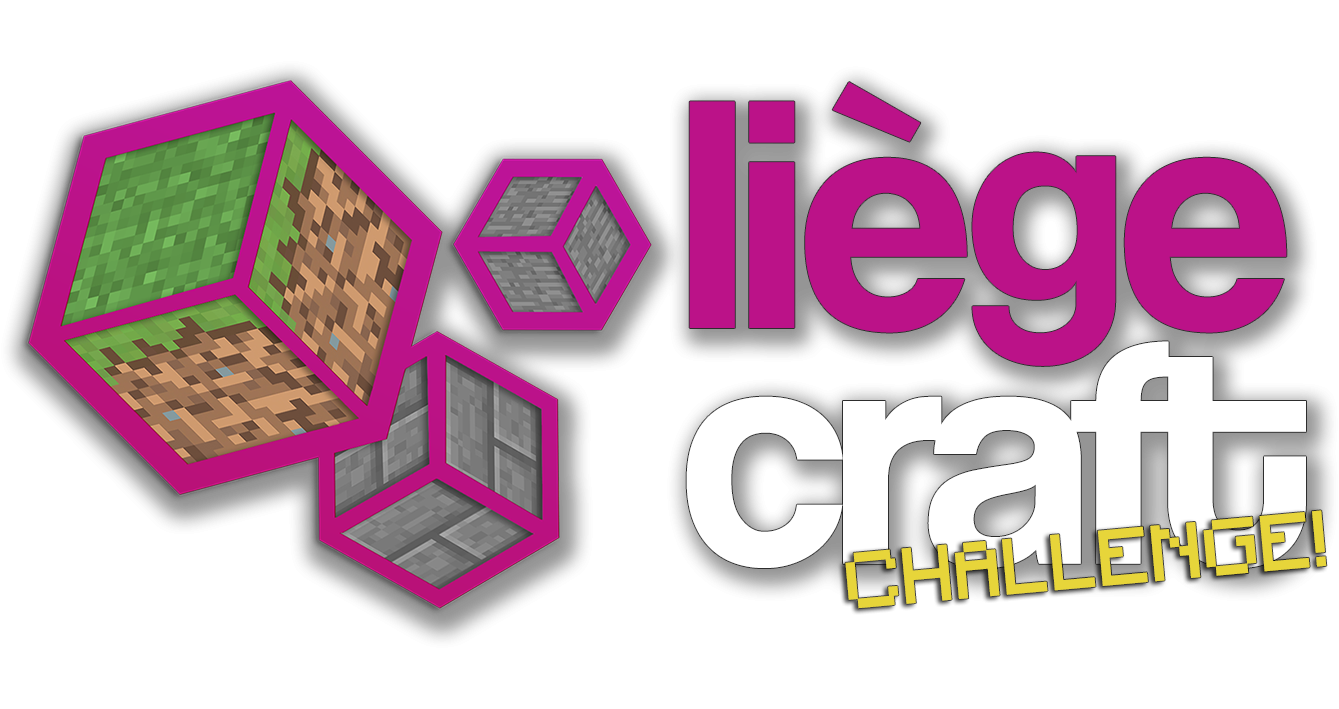 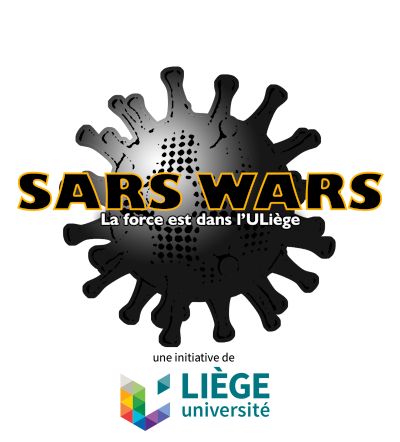 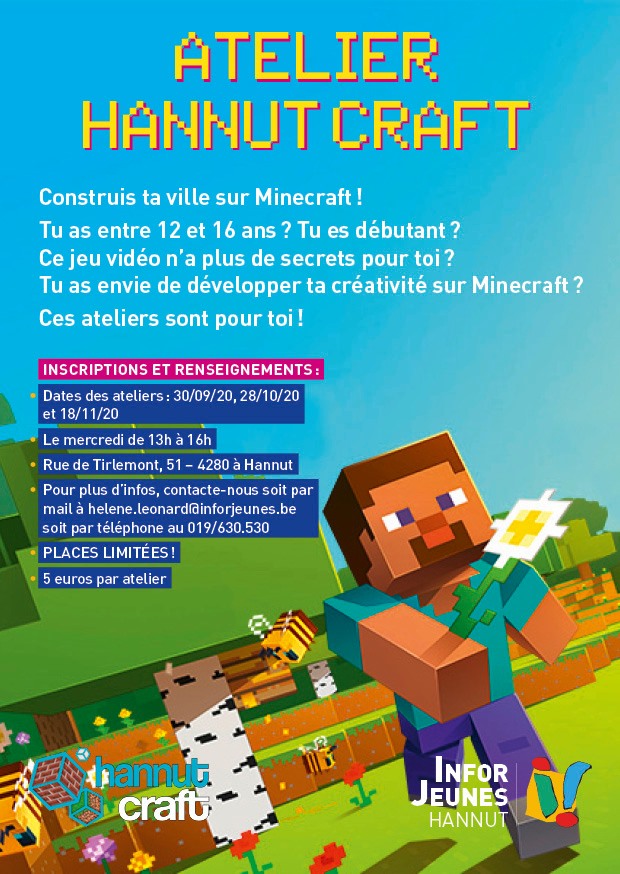 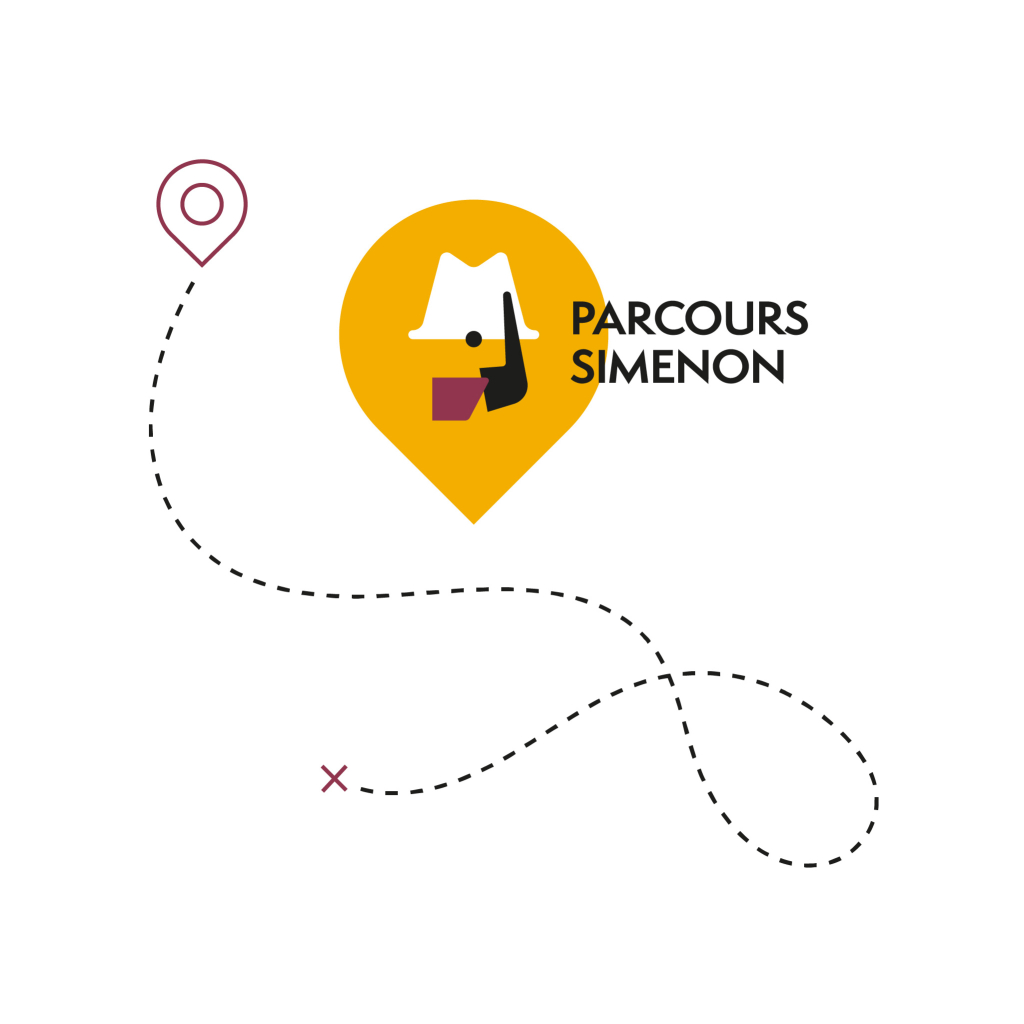 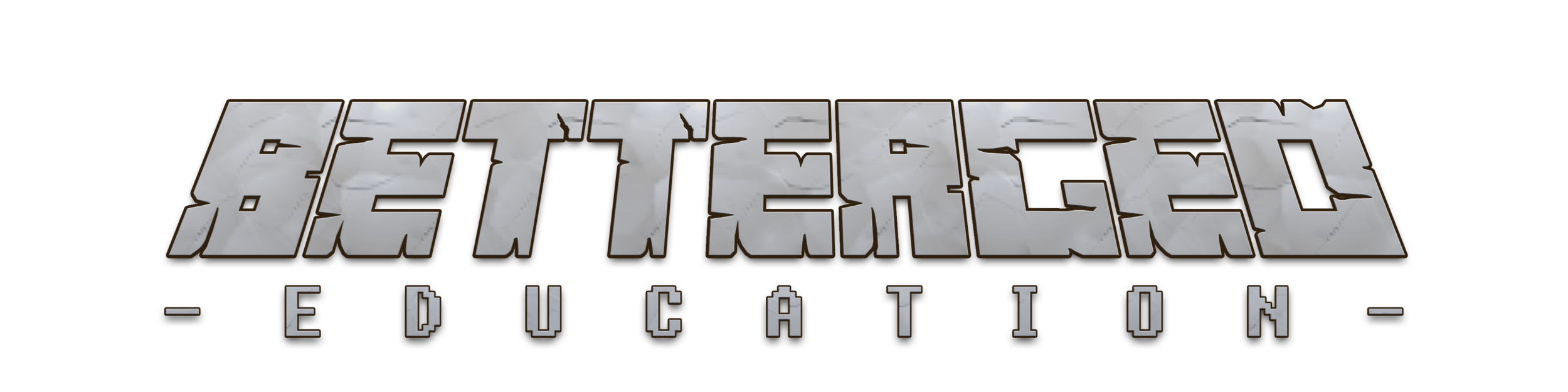 En/jeux – Université du Québec à Montréal – 26 mai 2023
MESSINA Alexis | alexis.messina@uliege.be
Document numérique et Société n°8  - Liège, 25 juin 2022				Björn-Olav Dozo (bo.dozo@uliege.be) – Alexis Messina (alexis.messina@uliege.be)
1
4
PRÉSENTATION
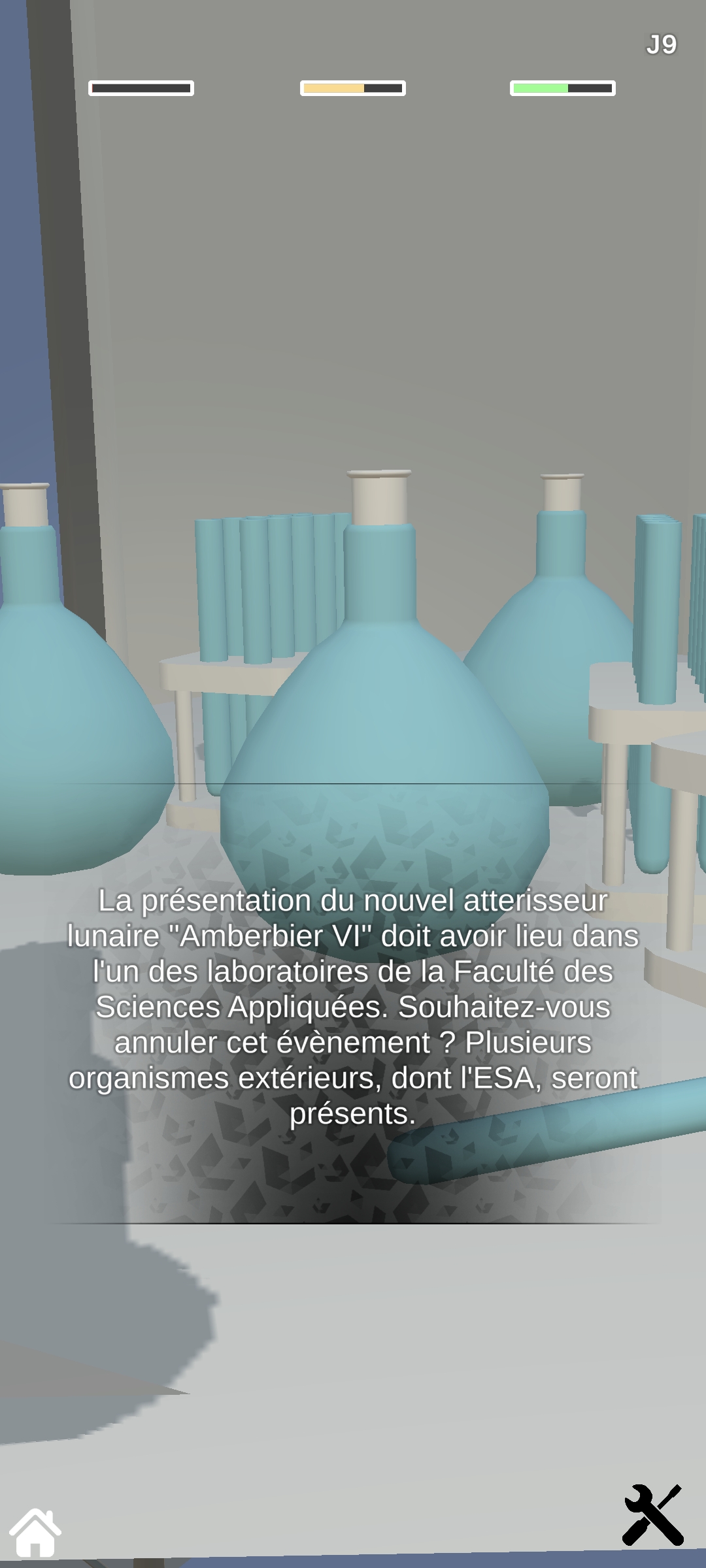 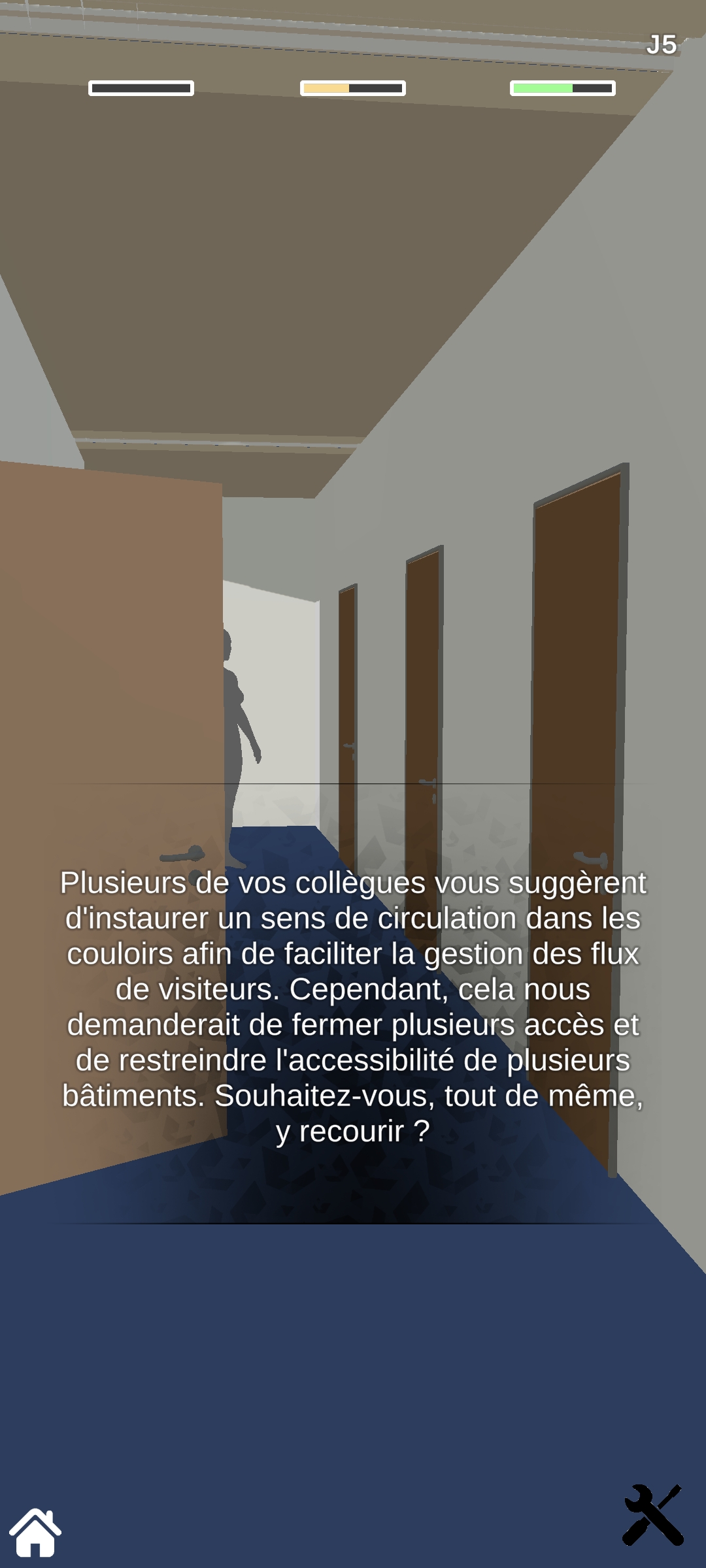 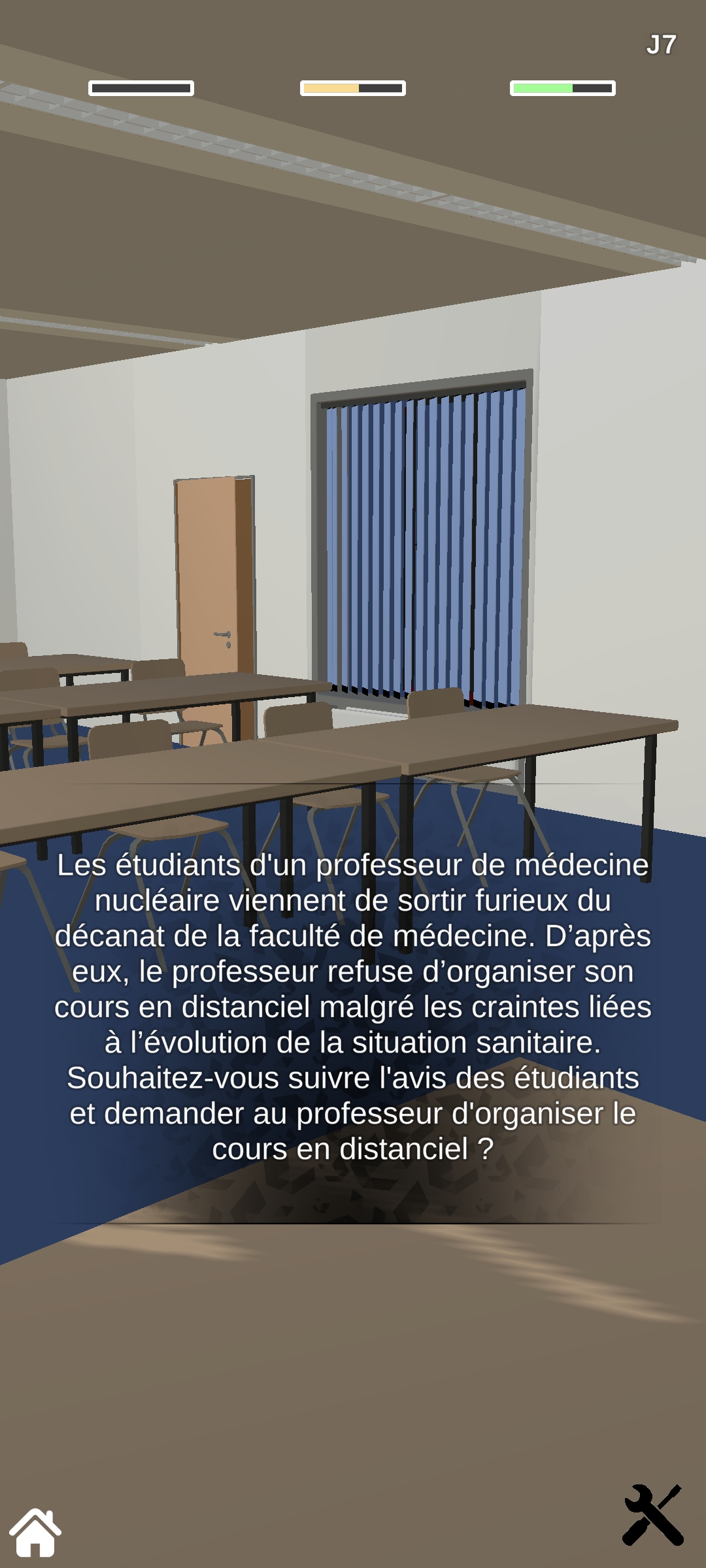 Objet : création de SARS WARS, jeu vidéo de management pour smartphones incluant des mécaniques de gestion des risques et des dynamiques d’évolution pandémique (sciences épidémiologiques,  sciences de la santé).
Enjeux de création impliqués : 

Inclusion de contenus et logiques scientifiques complexes dans la création d’un jeu vidéo ;
Création d’un jeu fonctionnel et respectant une structure minimale ;
Respect (et évolution) des missions et objectifs du projet, en trois temps : persuasion (1), vulgarisation + training (2) et sciences ouvertes (3).
En/jeux – Université du Québec à Montréal – 26 mai 2023
MESSINA Alexis | alexis.messina@uliege.be
Document numérique et Société n°8  - Liège, 25 juin 2022				Björn-Olav Dozo (bo.dozo@uliege.be) – Alexis Messina (alexis.messina@uliege.be)
1
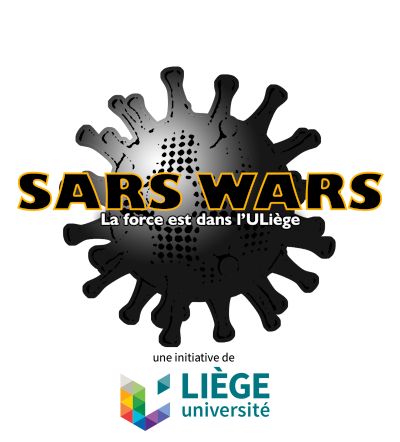 5
FOCUS
Pitch de départ : vous incarnez une posture de décision dans la gestion d’une pandémie similaire à celle du Covid19, laquelle s’est développée dans la population de l’ULiège. Il s’agit donc d’une simulation de gestion d’une pandémie.
Obligations : 
Intégrer un modèle épidémiologique qui doit pouvoir fonctionner dans le jeu ; 
Valoriser des recherches ULiège et ne pas en transformer les résultats ;
Le jeu doit pouvoir fonctionner et dépasser l’état de modélisation.
Développement : sur Unity3D, en interne (laboratoire AR/VR de HEC), avec validation du RAG et des autorités rectorales (commande).
Travail collectif :  Messina, A., Schyns, M., Dozo, B.O., Denoël, V., Van Hulle, R., Etienne, A.M., Delroisse, S., Bruyère, O., D’Orio, V., Fontaine, S., Guillaume, M., Lange, A.C., Louppe, G., Michel, F., Nyssen, A.S., Bureau, F., Haubruge, E., Donneau, A.F., Gillet, L., & Saegerman, C. Developing a videogame as an awareness and research tool based on SARS-CoV-2 epidemiological dynamics and motivational perspectives.

Coordination : Risk Assessment Group, financements de la plateforme covid, avec l’aide du GIGA, de Radius, etc.
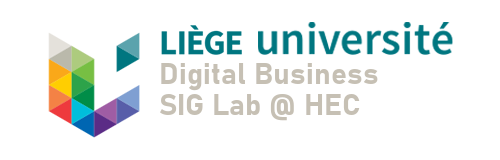 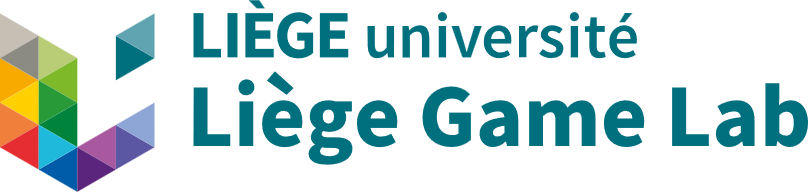 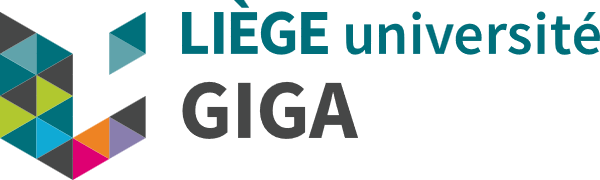 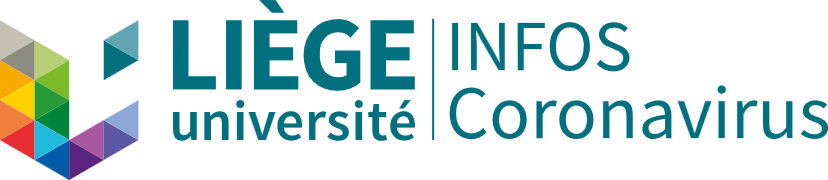 En/jeux – Université du Québec à Montréal – 26 mai 2023
MESSINA Alexis | alexis.messina@uliege.be
Document numérique et Société n°8  - Liège, 25 juin 2022				Björn-Olav Dozo (bo.dozo@uliege.be) – Alexis Messina (alexis.messina@uliege.be)
2
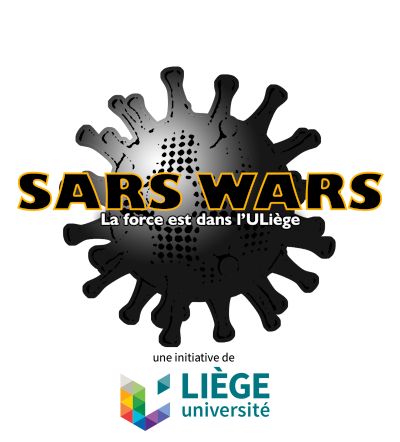 6
DESCRIPTIF
Jeu de cartes : environ 200 cartes proposant une situation-question à laquelle les joueurs et joueuses doivent répondre. À chaque situation-question sont associées deux solutions (A : oui /B : non). Ces solutions ont un impact sur des courbes épidémiologiques et motivationnelles.
Device : téléphone portable, navigateur
Public-cible : indifférencié, population académique
Contexte et financement : financement par contrat de mi-temps pour une durée de six à douze mois, renouvelé selon les avancées du projet (total = engagement durant un an et demi).

Développement en interne, à l’Uliège, en deux phases
Pas de feuille de route, ni de planning, mais obligation de résultat en fin de financement. 

Les dates de fin de financement coïncident avec le changement d’équipe rectorale à l’initiative du projet.
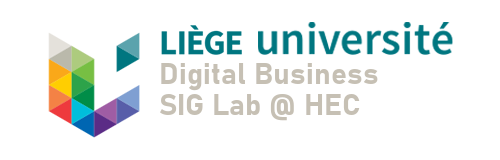 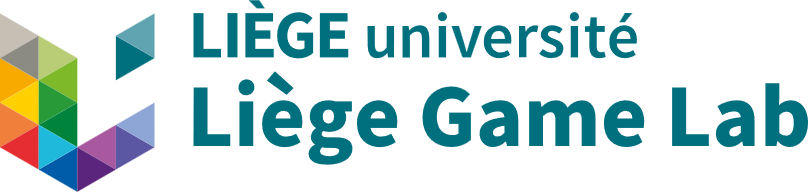 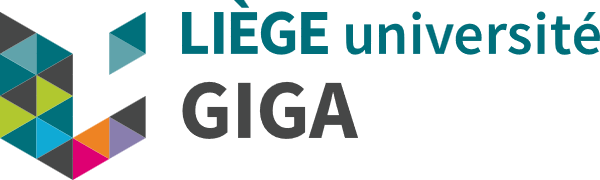 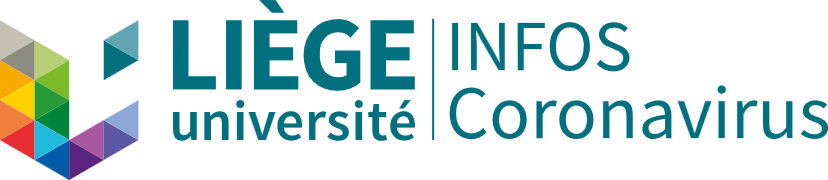 En/jeux – Université du Québec à Montréal – 26 mai 2023
MESSINA Alexis | alexis.messina@uliege.be
Document numérique et Société n°8  - Liège, 25 juin 2022				Björn-Olav Dozo (bo.dozo@uliege.be) – Alexis Messina (alexis.messina@uliege.be)
2
7
Ludicisation et inclusion de modèles scientifiques
Modèle épidémiologique compartimental de type SEIR 
(susceptibles-exposés-infectieux-rétablis)
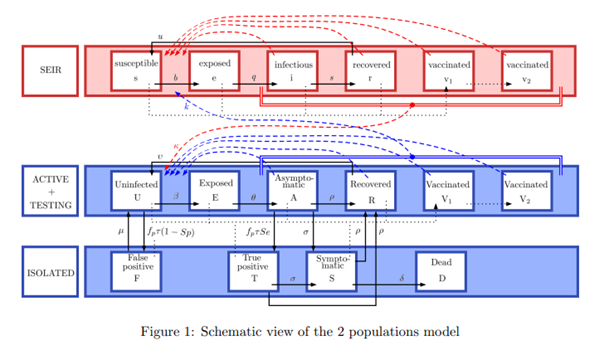 Milieu extra-universitaire
Intra muros
Confinement
Denoël V., Bruyère O., Louppe G., et al. (2022). Decision-based interactive model to determine re-opening conditions of a large university campus in Belgium during the first COVID-19 wave. Archives of Public Health, 80. https://doi.org/10.1186/s13690-022-00801-w
En/jeux – Université du Québec à Montréal – 26 mai 2023
MESSINA Alexis | alexis.messina@uliege.be
Document numérique et Société n°8  - Liège, 25 juin 2022				Björn-Olav Dozo (bo.dozo@uliege.be) – Alexis Messina (alexis.messina@uliege.be)
8
8
Ludicisation et inclusion de modèles scientifiques
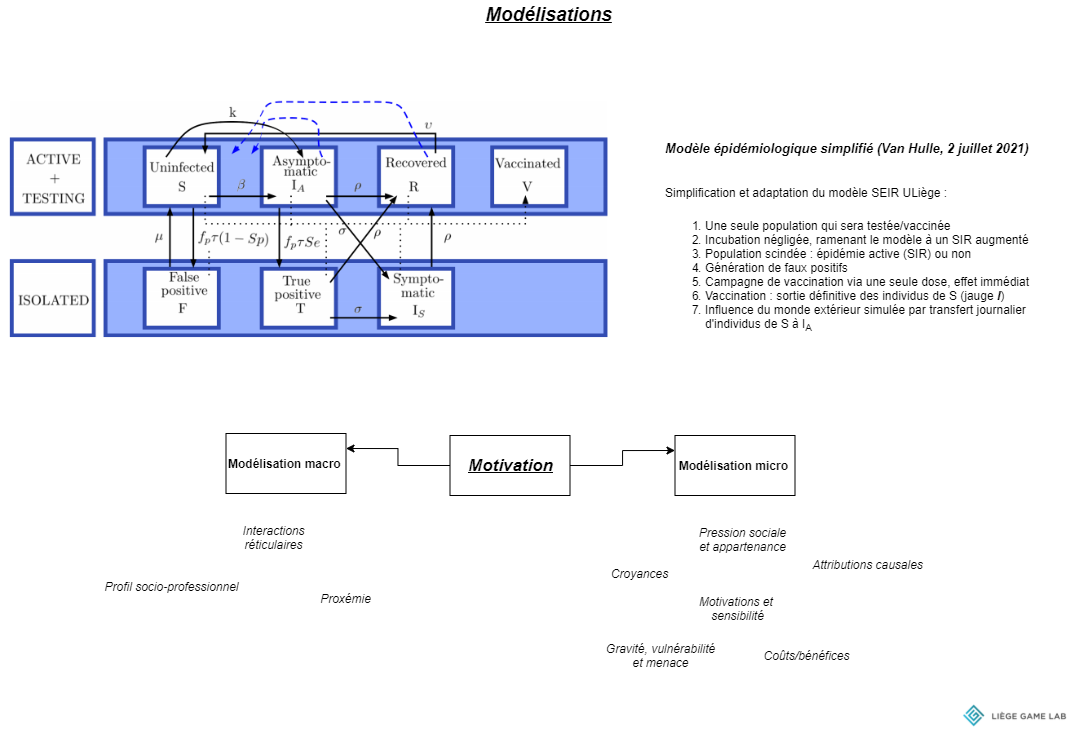 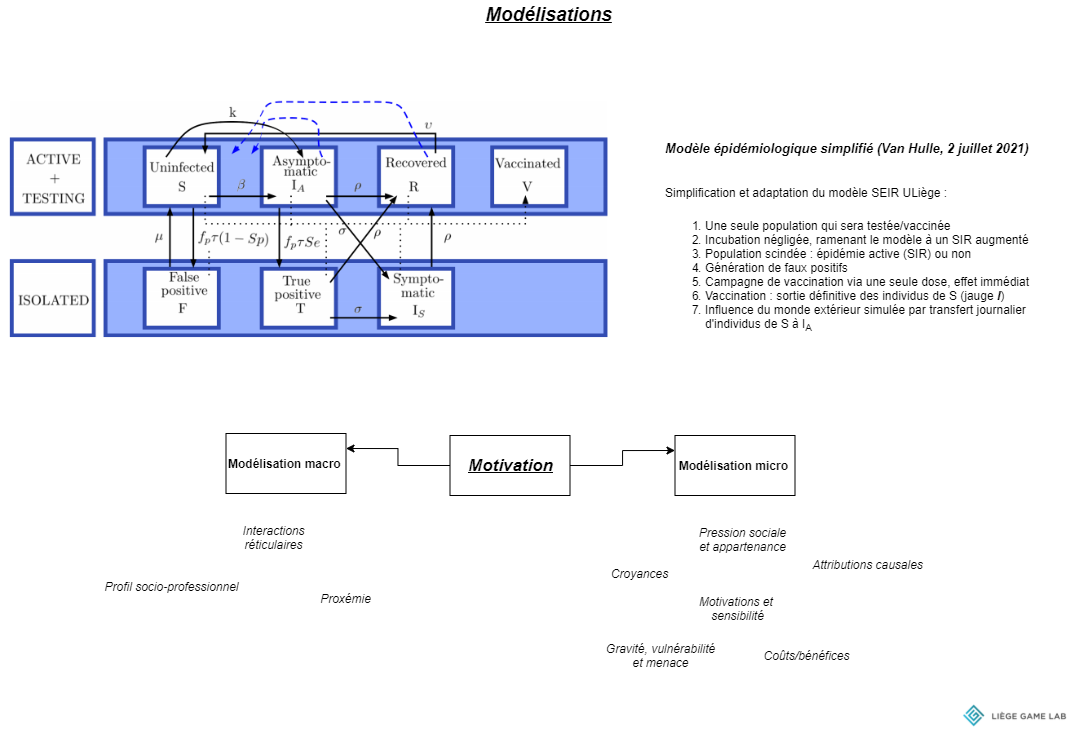 En/jeux – Université du Québec à Montréal – 26 mai 2023
MESSINA Alexis | alexis.messina@uliege.be
Document numérique et Société n°8  - Liège, 25 juin 2022				Björn-Olav Dozo (bo.dozo@uliege.be) – Alexis Messina (alexis.messina@uliege.be)
9
9
Ludicisation et inclusion de modèles scientifiques
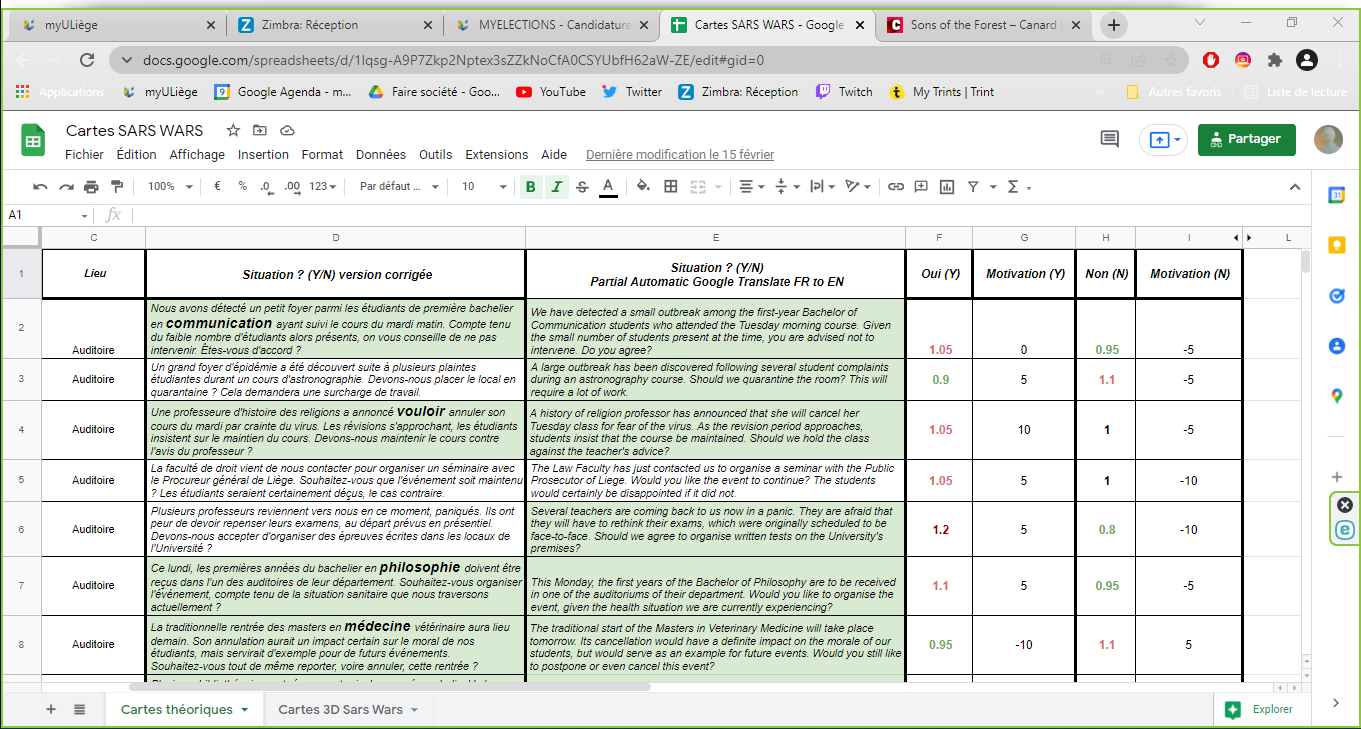 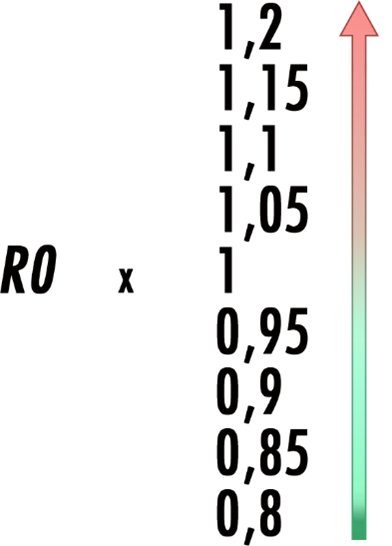 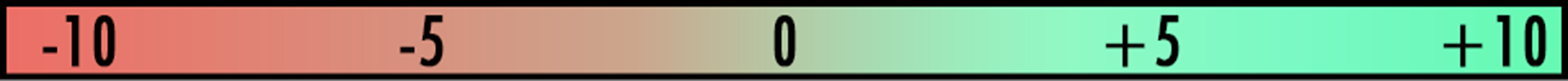 En/jeux – Université du Québec à Montréal – 26 mai 2023
MESSINA Alexis | alexis.messina@uliege.be
Document numérique et Société n°8  - Liège, 25 juin 2022				Björn-Olav Dozo (bo.dozo@uliege.be) – Alexis Messina (alexis.messina@uliege.be)
10
10
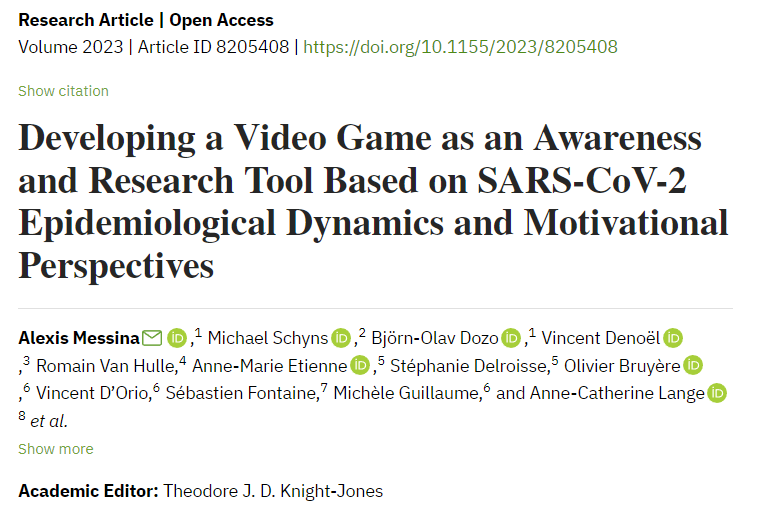 Sars Wars (2022)

Peu d’enthousiasme au sein de l’institution
Un projet de recherche-création ayant abouti dans la rédaction d’un article en anglais (revue Transboundary and Emerging Diseases)
Plusieurs conclusions intéressantes
En/jeux – Université du Québec à Montréal – 26 mai 2023
MESSINA Alexis | alexis.messina@uliege.be
11
Évolution des finalités du jeu
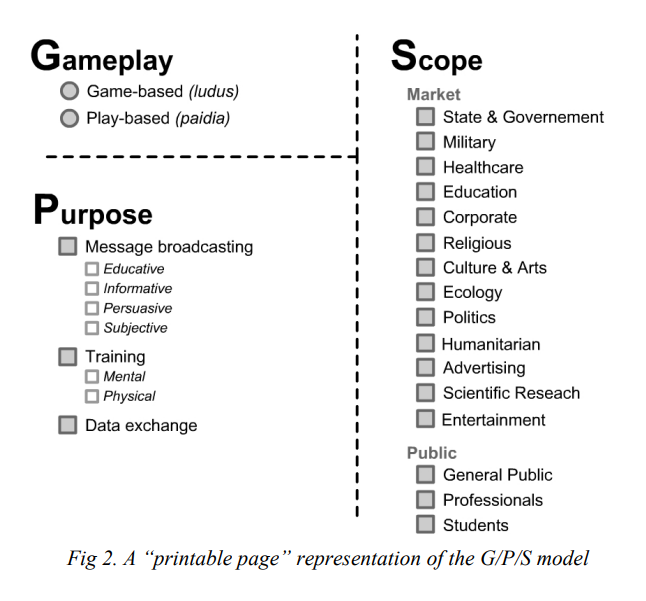 Changement d’audience
Changement d’objectifs
Étapes du processus créatif

Commission : persuasion
Design : message broadcasting + mental training
Post-design & testing : data exchange
Modèle G/P/S de Djaouti, Alvarez et Jeussel (2011)
En/jeux – Université du Québec à Montréal – 26 mai 2023
MESSINA Alexis | alexis.messina@uliege.be
Document numérique et Société n°8  - Liège, 25 juin 2022				Björn-Olav Dozo (bo.dozo@uliege.be) – Alexis Messina (alexis.messina@uliege.be)
11
12
L’idéation de jeu comme « territoire de négociations »
Procédé par itération

Adapter la structure du jeu au fur et à mesure de son développement

L’itération est le mécanisme permettant de négocier les trois dimensions du dispositif : 
Jeu vidéo sérieux
Objectifs du projet
Logiques scientifiques

L’itération est également la source d’évolution de ces trois dimensions.
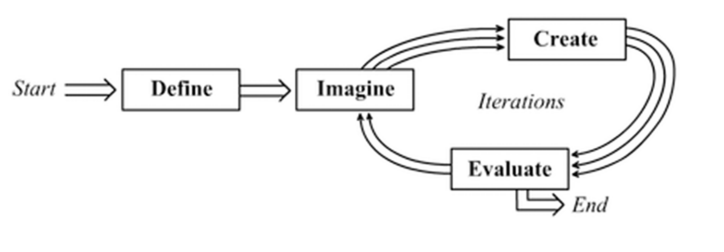 L’itération comme source et moyen de transformation des objectifs et de l’audience
Modèle DICE de Djaouti (2020)
En/jeux – Université du Québec à Montréal – 26 mai 2023
MESSINA Alexis | alexis.messina@uliege.be
Document numérique et Société n°8  - Liège, 25 juin 2022				Björn-Olav Dozo (bo.dozo@uliege.be) – Alexis Messina (alexis.messina@uliege.be)
13
13
Conclusions de l’article

Difficultés d’équilibrage
« Perte » d’une partie du contenu scientifique, au profit de choix de gameplay ou narratifs
Difficultés dans la rédaction de la narration
Potentiel dans l’enseignement, la modélisation et l’open science
Conclusions pré-études de réception

=> Rôle important d’un coordinateur-traducteur, qui négocie en permanence entre des agents et des registres de connaissances
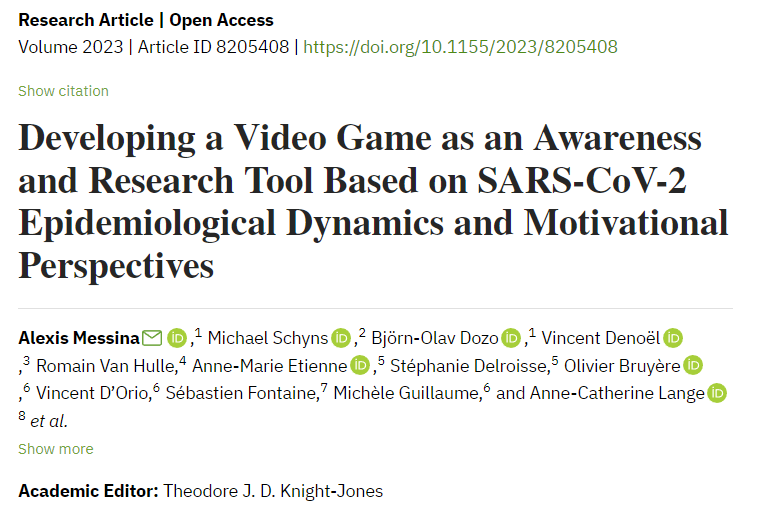 En/jeux – Université du Québec à Montréal – 26 mai 2023
MESSINA Alexis | alexis.messina@uliege.be
15
Je dois respecter les objectifs du projet, qui sont quantifiés et qualifiés
Je négocie le cadre nécessaire au développement d’une attitude ludique
Ludicisation 
(Genvo, 2013)
Je suis chargé de créer les protocoles de ludicisation du jeu
Objectifs de projet
Négociation
Structure du jeu : règles et moyens
Je formalise l’idéation
Idéation
Objectifs de ludicisation
Réalité intérieure : marqueurs pragmatiques et éthos ludique
GDD
Réalité extérieure : joueur modèle, détournements et réappropriations
Objectifs scientifiques
Négociation
Programmation
Je suis chargé de la création d’un jeu dans le cadre d’un projet
Je négocie le cadre nécessaire à structurer une aire transitionnelle
Je dois intégrer du contenu scientifique et en respect les objectifs
Négociation
Une entité tierce se charge de la programmation
Programmation
Agenda
Littératie
Interprétations
Validation
En/jeux – Université du Québec à Montréal – 26 mai 2023
MESSINA Alexis | alexis.messina@uliege.be
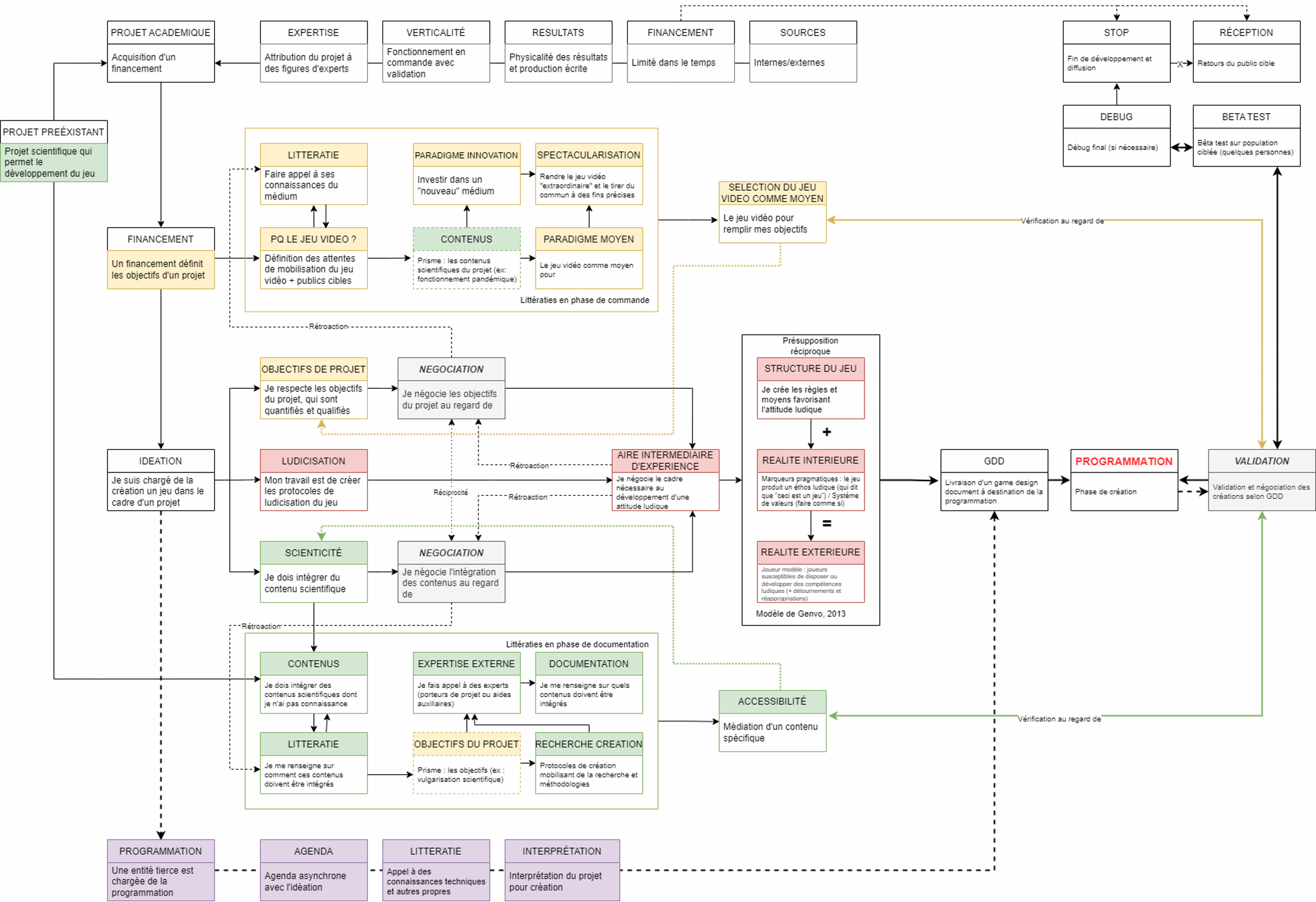 16
Ex. : ludification, gamification, ludicisation (Genvo et Bonenfant, 2013)
Prisme de négociation n°1
Prisme n°2 = ludicisation
En/jeux – Université du Québec à Montréal – 26 mai 2023
MESSINA Alexis | alexis.messina@uliege.be
17
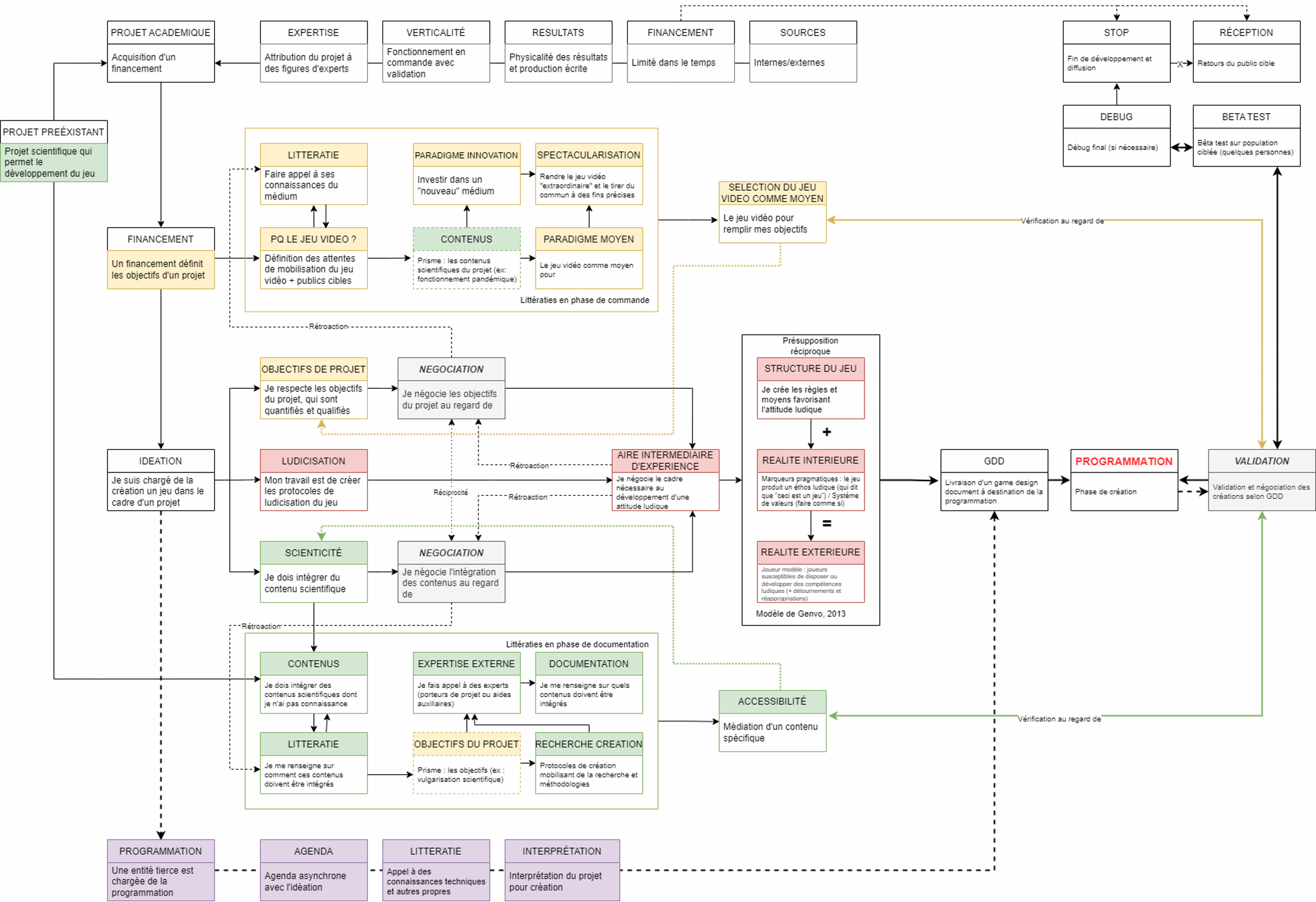 Prisme de négociation n°3
Prisme n°4 = ludicisation
En/jeux – Université du Québec à Montréal – 26 mai 2023
MESSINA Alexis | alexis.messina@uliege.be
14
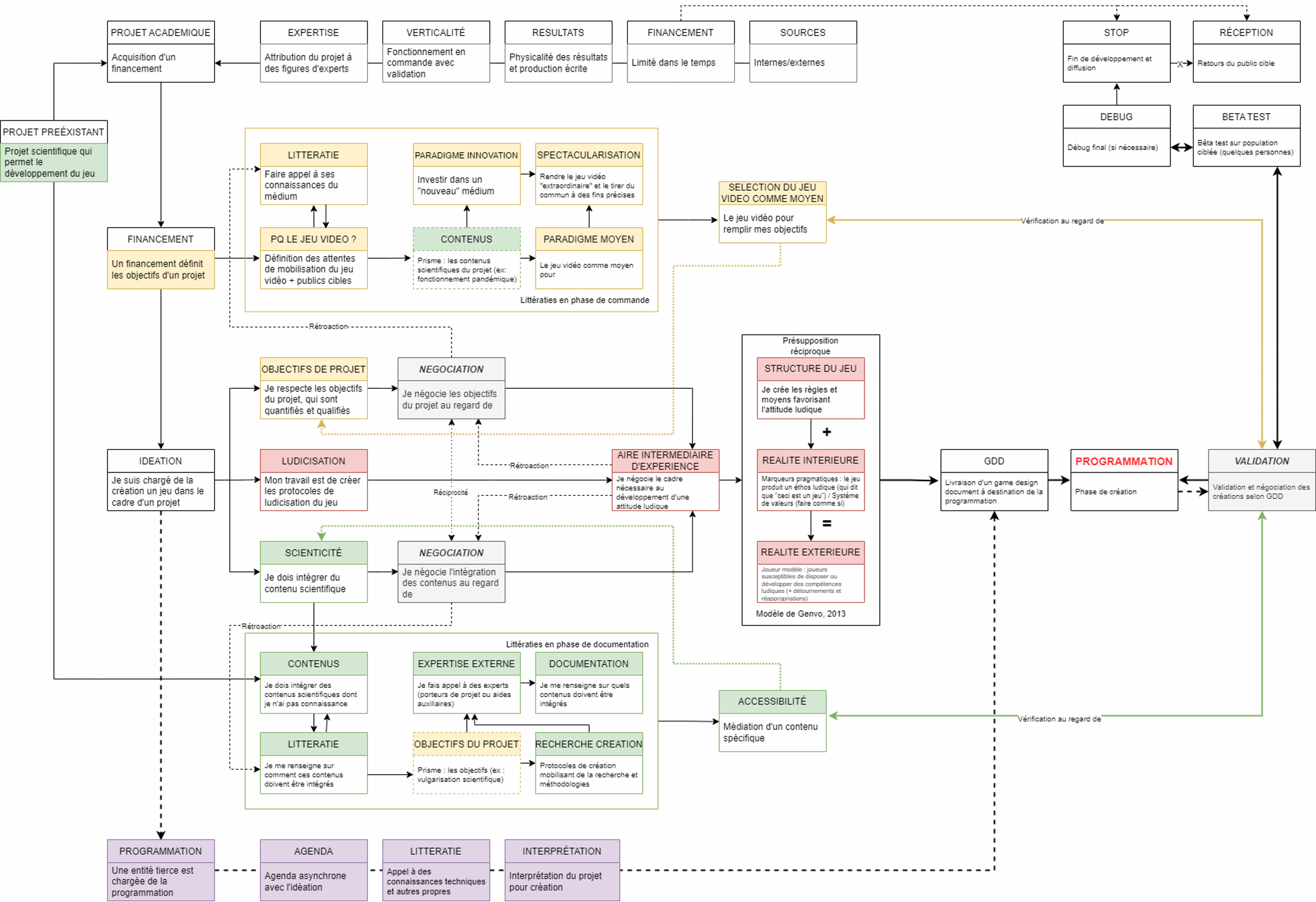 Premier travail de formalisation, retour d’expérience ordonné

Limites méthodologiques

Plusieurs pistes, dont la TAR  (Callon, Latour et Akrich)
En/jeux – Université du Québec à Montréal – 26 mai 2023
MESSINA Alexis | alexis.messina@uliege.be
18
Conclusions
Bibliographie
Denoël, V., Bruyère, O., Louppe, G., et al. (2022). Decision-based interactive model to determine re-opening conditions of a large university campus in Belgium during the first COVID-19 wave. Archives of Public Health, 80. https://doi.org/10.1186/s13690-022-00801-w

Djaouti, D., Alvarez, J., & Jessel, J. P. (2011). Classifying serious games: the G/P/S model. In Handbook of research on improving learning and motivation through educational games: Multidisciplinary approaches. 118-136. DOI: 10.4018/978-1-60960-495-0.ch006

Djaouti, D. (2020). DICE: A Generic Model for the Design Process of Serious Games. International Journal of Game-Based Learning, 10 (2), 39-53. DOI: 10.4018/IJGBL.202004010

Genvo, S. (2013). Penser les phénomènes de ludicisation à partir de Jacques Henriot. Sciences du jeu, (1). https://doi.org/10.4000/sdj.251

Genvo, S., Bonenfant, M. (2014). Une approche située et critique du concept de gamification. Sciences du jeu, (2). https://doi.org/10.4000/sdj.286 

Messina, A., Schyns, M., Dozo, B.-O. (2023). Developing a video game as an awareness and research tool based on SARS-CoV-2 epidemiological dynamics and motivational perspectives. Transboundary and Emerging Diseases, 8205408. https://doi.org/10.1155/2023/8205408
Le développement de Sars Wars s’inscrit dans un cadre particulier
Ce cadre doit encore être étudié (travail de thèse en cours)
Plusieurs éléments sont saillants : 
Le développement asynchrone
Le rôle de coordinateur-négociateur
L’appel à plusieurs registres de connaissances et littératies
Le modèle de commission à des figures d’expert, avec résultats physiques et scientifiques
Le public cible, polymorphe
La reconnaissance d’objectifs attribués aux serious games, qui évoluent au fur et à mesure du développement
L’absence d’étude de réception


Étape actuelle : développement d’une méthodologie d’étude
Objectif (à long terme) : travailler sur la conception commissionnée en laboratoire
Hypothèse : représentatif de préconceptions du jeu vidéo par le monde académique et ses autorités
En/jeux – Université du Québec à Montréal – 26 mai 2023
MESSINA Alexis | alexis.messina@uliege.be